Virtual Advising & Fall 2021 Registration
Psychology Department 
College of Letters, Arts, and Social Sciences
Summer 2021
1
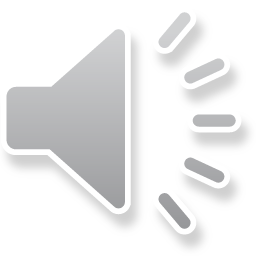 [Speaker Notes: Hello and welcome to Psychology. My name is Erika DeJonghe and I am the chair of our department.]
Agenda
Part 1: Getting to Know Us
Psychology Department Overview
Psychology Club (Psi Chi) 
Part 2: Getting to Know Your Degree 
Curriculum Sheets
Credit Requirements
General Education Requirements
Major Requirements
Part 3: Getting Help 
Part 4: Getting Classes (registration!)
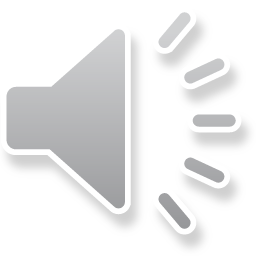 [Speaker Notes: Here is a brief overview of what we will discuss today. We will begin with this video presentation to cover some crucial advising information.  The video will describe basic department information, degree requirements, how to get advising help, and how to approach registration. After the video, we will move info small groups to register for fall classes.]
Zoom Etiquette
Make sure your first and last name is visible as your screen name

You should also include your preferred pronouns

Mute yourself when you aren’t talking

Make sure your video is on

Don’t use the Chat for unrelated discussion

You should be the only one logged on to protect both your and others' privacy
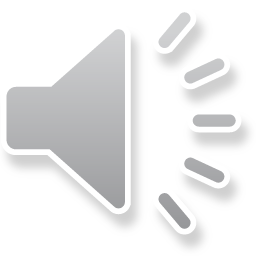 [Speaker Notes: As we get started, I just wanted to share a few basic tips to make our meeting run as smoothly as possible. 
First, please be sure that your full first and last name appears as your screenname. This will allow is to verify that you are present for the session today. In addition, please include your preferred pronouns, if possible. 
If you are not speaking, please mute yourself to minimize background noise. 
Please make sure your video is on if at all possible. This makes communication much easier. Please use the chat to post questions as needed, but please don’t use the chat for separate discussions. 
Finally, to protect your privacy as well as the privacy of others in the session, please make sure that you are the only person logged in to our session today.]
2-Step Authentication (DUO) Reminder
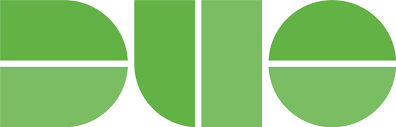 Signing up for 2-step authentication to protect your Bronco account is a university-wide requirement
Sign up by July 12 – don’t get locked out of your Bronco account (MyCPP, BroncoDirect, Canvas, etc.)!
Find more information and how-tos at www.cpp.edu/duo
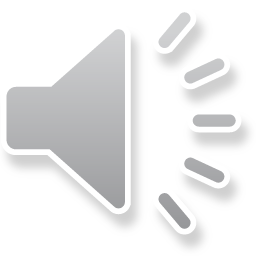 4
[Speaker Notes: I also want to remind everyone that you need to sign up for “DUO” before July 12 or you wont be able to access your classes or your CPP online accounts.]
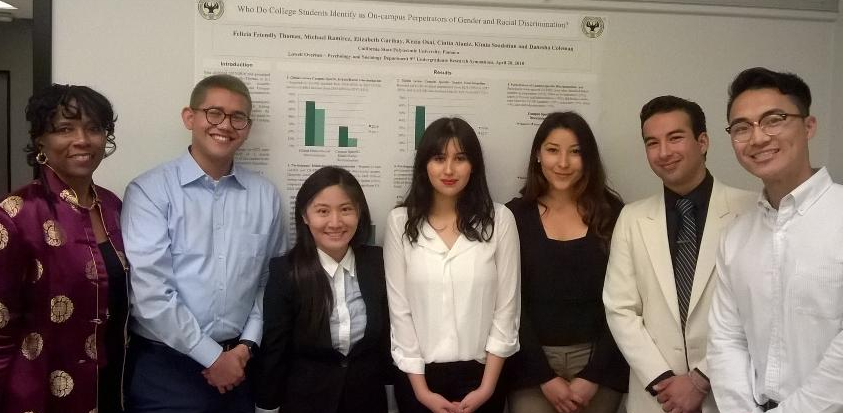 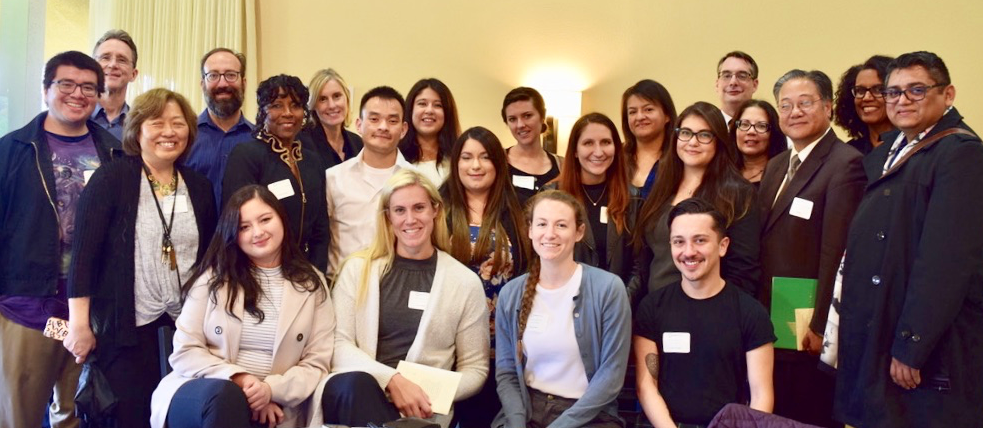 Part 1: Getting to Know Us
Welcome to Psychology! 
https://www.cpp.edu/class/psychology/index.shtml
5
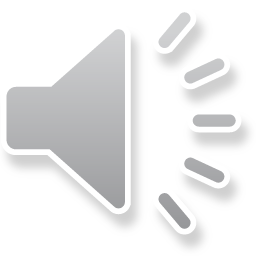 [Speaker Notes: Welcome to you new psychology family. 
The link to the department web page is provided here. We are revising the website this summer and I hope that you will find it to be a useful resource going forward.]
Psychology Faculty and Staff
Clinical/Counseling Psychology: Lori Barker, Erika DeJonghe, Alejandro Morales, James Sturges, & Felicia Friendly Thomas
Cognitive Psychology: Kevin Autry & Nicholas Von Glahn
Developmental Psychology: Juliana Fuqua & Susan Siaw
Educational Psychology: Michael Giang
Industrial/Organizational Psychology: Jill Nemiro & Sara Langford
Neuropsychology: Robert Blumenfeld
School Psychology: Tatiana Pumaccahua
Social/Environmental Psychology: Viviane Seyranian

Department Office: Antionette Abernathy
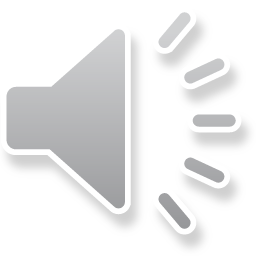 6
[Speaker Notes: As you might know, psychology has lots of sub-disciplines. This is a list of all of our permanent faculty by sub-discipline.]
Psychology Faculty Advising
Each of you will be assigned a Psychology Faculty Advisor during your first term. 

Once assigned, you may locate you advisor’s name in your Degree Progress Report  (DPR).

Advisor names, email addresses and office hours can be found at the Psychology Department website, as well as on the department website.

You can see any faculty member for advising during their office hours.
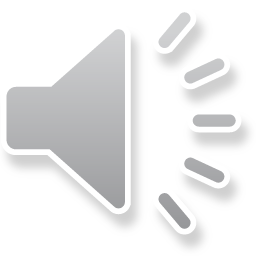 7
[Speaker Notes: A great way to get involved with the major is to get to know the faculty. Everyone is assigned a faculty advisor, but you can choose to meet with any faculty in the department. After getting to know the major better, you will probably tend to want to meet with a faculty area in the subdiscipline you want to pursue.]
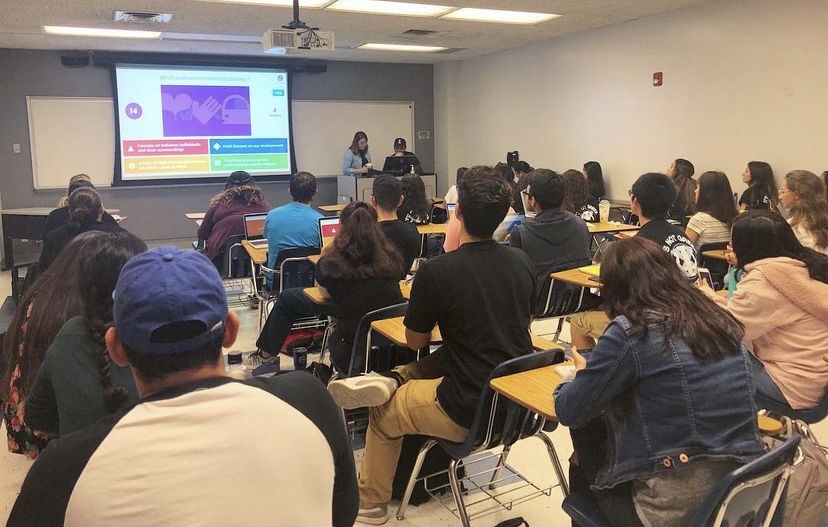 Psi Chi (https://bio.fm/calpoly)
Our Psychology club!!!

Instagram, Facebook, and Twitter: @psichicpp
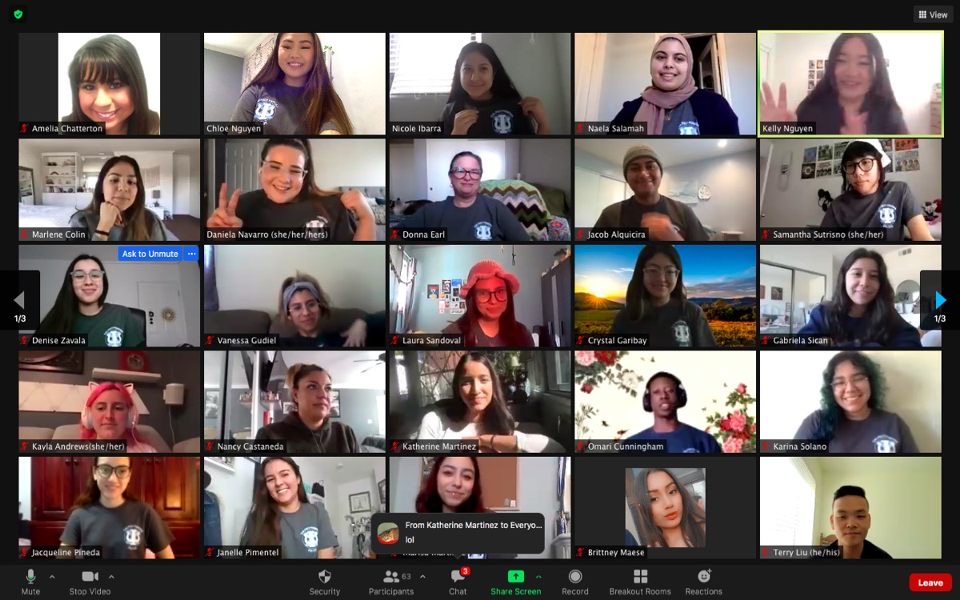 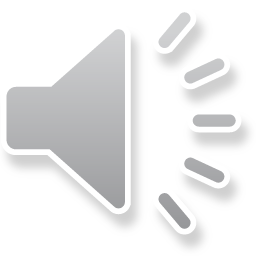 [Speaker Notes: Another great way to get involved with the major is to join our student club. Psi Chi is the psychology club and they are pretty much the nicest group of folks you will meet. They usually mee t in person every Tuesday form 12-1, but they kept meeting at that time by zoom right through the pandemic. Even if you are not sure you want to join the club yet, you should follow them on social media for sure. They send out lots of great info about the major and it is a really easy way to stay on top any Psychology-related events.]
Part 2: Getting to Know Your Degree
…or “how to graduate on time!”
9
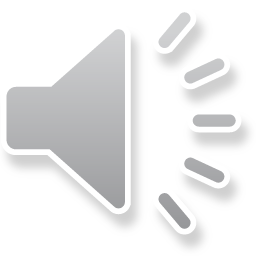 [Speaker Notes: Next, I’m going to walk you through the main degree requirements to help you understand how to graduate on time. There are three major resources you will want for this section of the presentation and for registration. The first is the college CANVAS site.  The second is the curriculum sheet, which you will find on the CANVAS site. The third is your CPP Connect Planner (which I will talk about in a few minutes).]
Our College Canvas Site
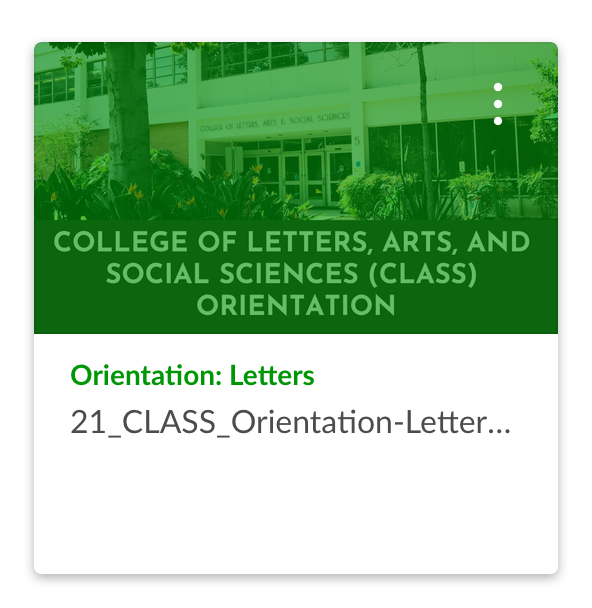 Links to Curriculum Sheets 
Information about CPP Connect Planner
General Education Information
Instruction Modes Overview
Advising Contact Information
College-Specific Information
Link to New Student Registration Guide


Make sure you have it pulled up to reference today – find Canvas in your MyCPP portal
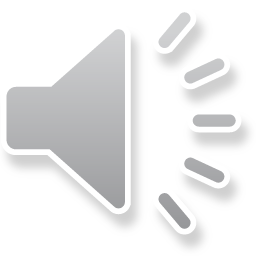 CPP Connect’s Planner
Map out your term-by-term plan with courses from your other academic planning tools

Use it with your other academic planning tools 

Have it open and ready to review during our session
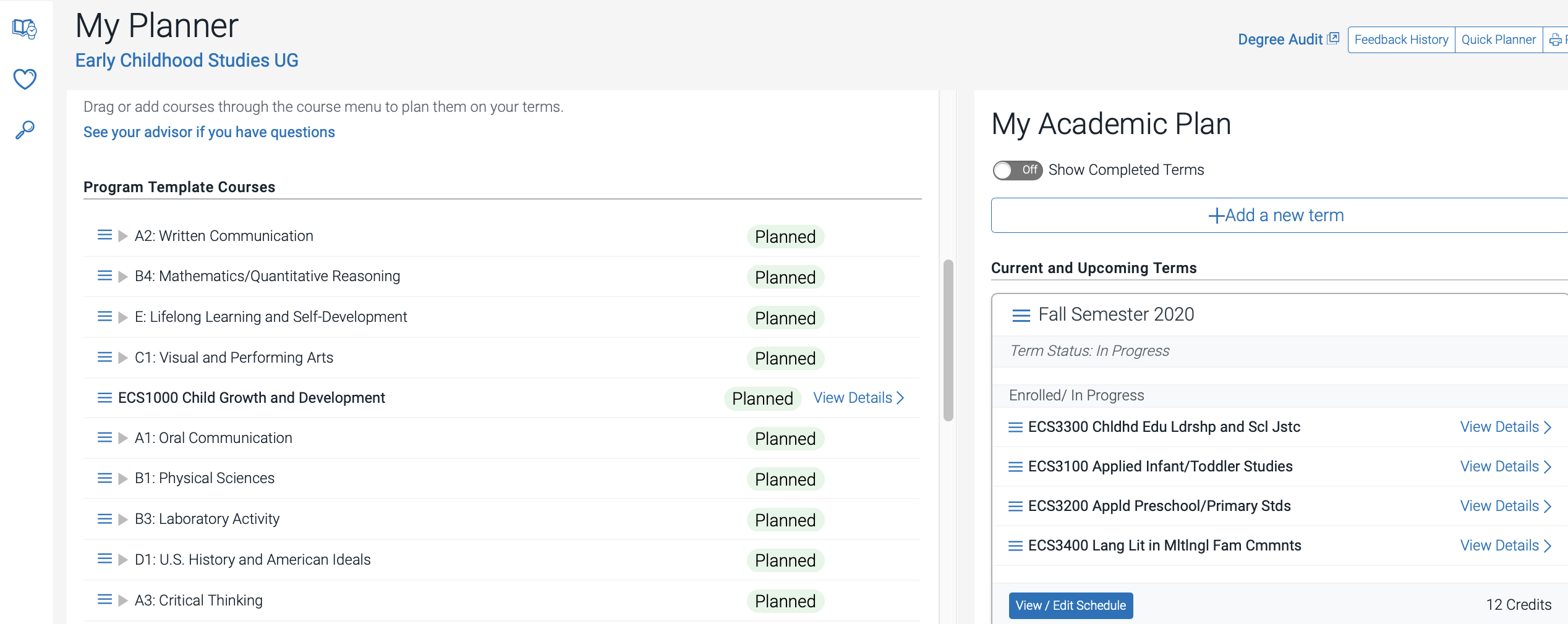 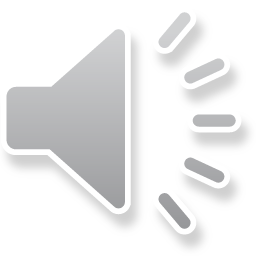 [Speaker Notes: Another important tool that will help you plan for graduation is your CPP Connect Planner. Alongside your other academic planning tools, you can map out your term-by-term plan with courses from your curriculum. Your advisor can access it too and make suggestions or approve your plan. If everyone fills out their Planner, it helps CPP plan for course demand. 

You should access and work on filling it out with your 2- or 4-year plan before your Orientation program. You’ll get an email when it’s available to you. Be sure to pay attention to the upcoming Online Orientation slide about Planner so you can learn more about it.]
Your Curriculum Sheet
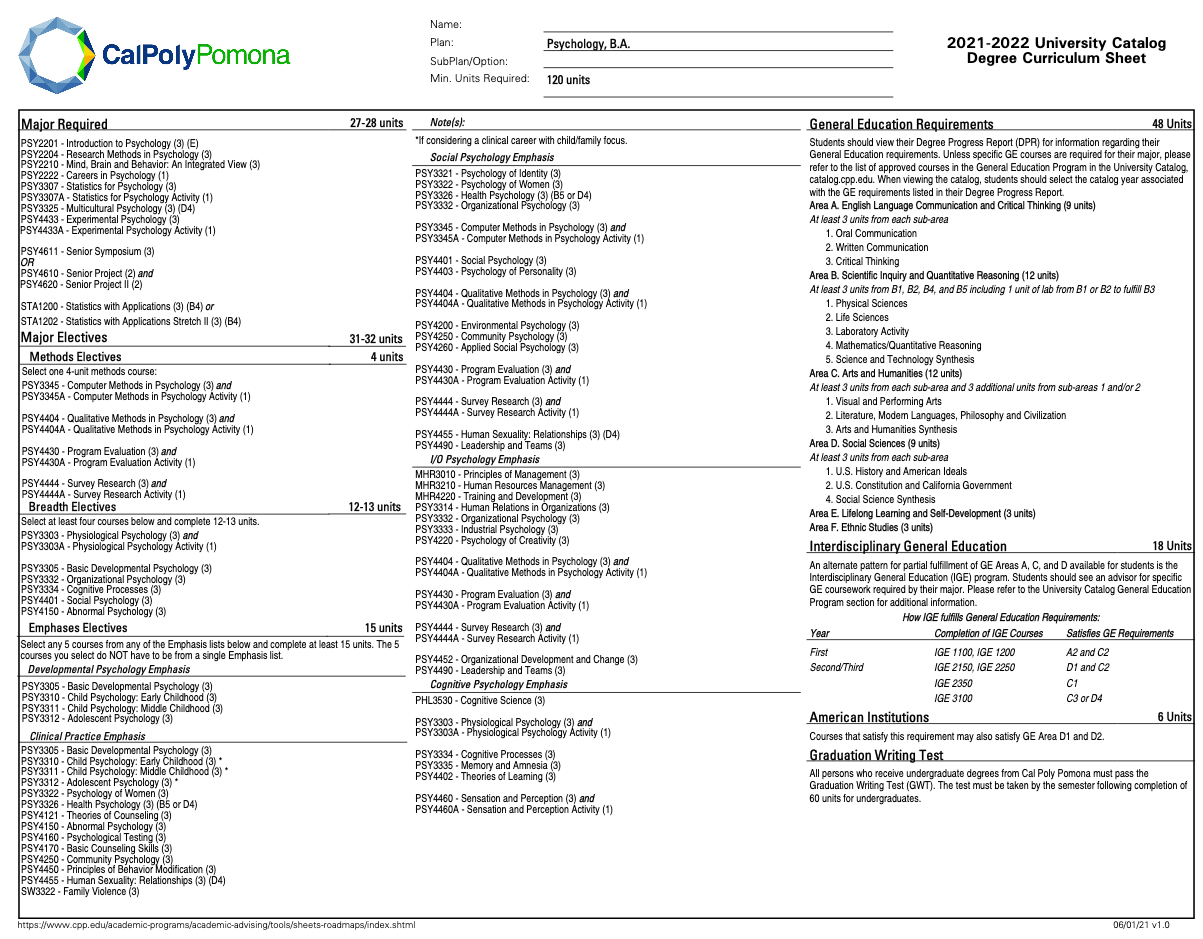 University Requirements
Total Units
Upper Division Units
General Education​
Major Required Core​
Major Electives
Unrestricted Electives​


Linked on our College Canvas Site
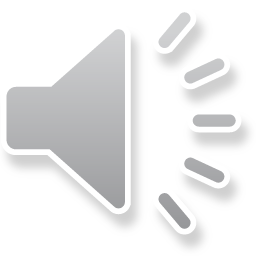 [Speaker Notes: Your curriculum sheet ilists most of the basic requirements for your degree. I’ll walk you through these now.]
Your Curriculum Sheet
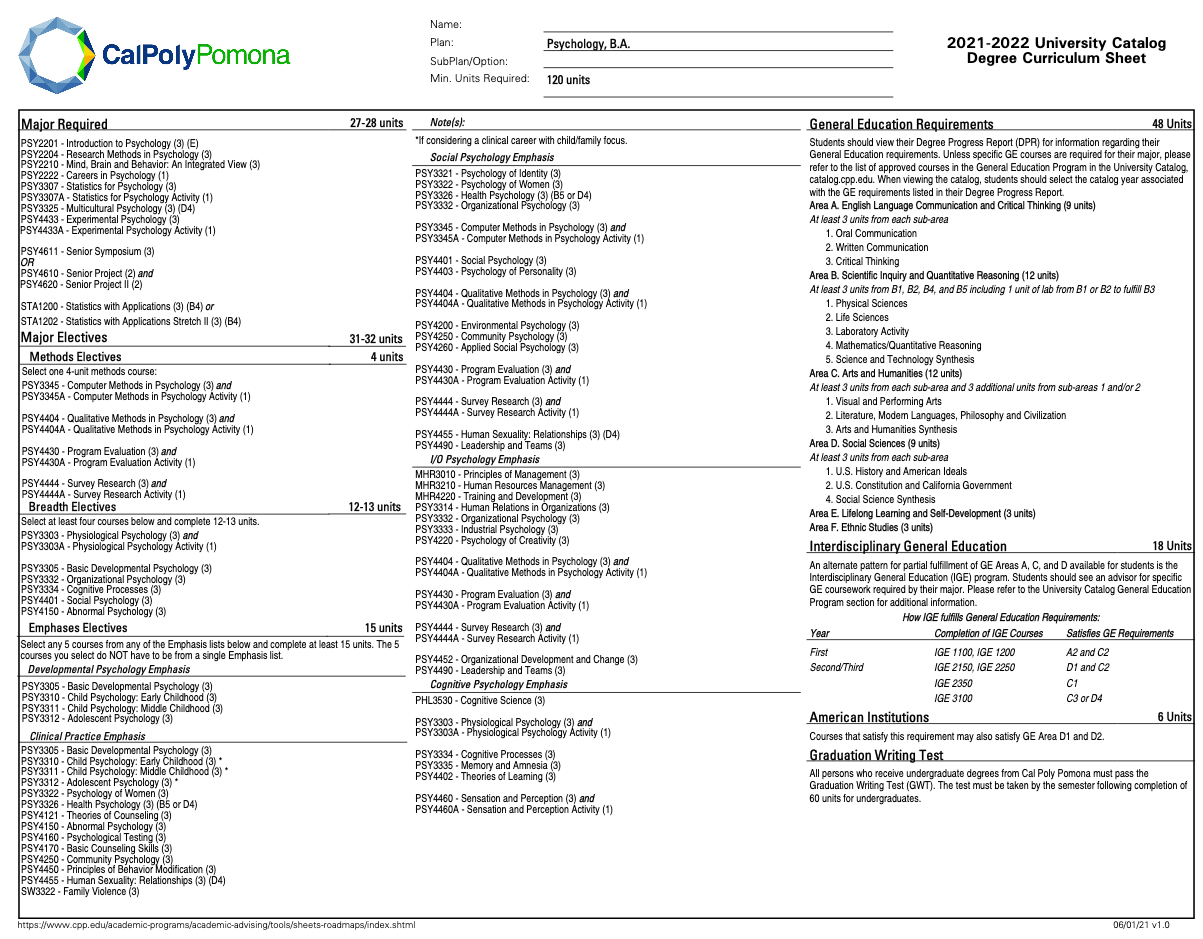 University Requirements
Total Units =120
Upper Division Units = 60
General Education​
Major Required Core​
Major Electives
Unrestricted Electives​


Linked on our College Canvas Site
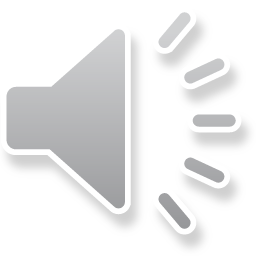 [Speaker Notes: Frist, let’s discuss the overall university degree requirements.
There are 120 units needed to complete your undergraduate degree and 60 of these must be upper division courses.]
Take 30 to Graduate on Time
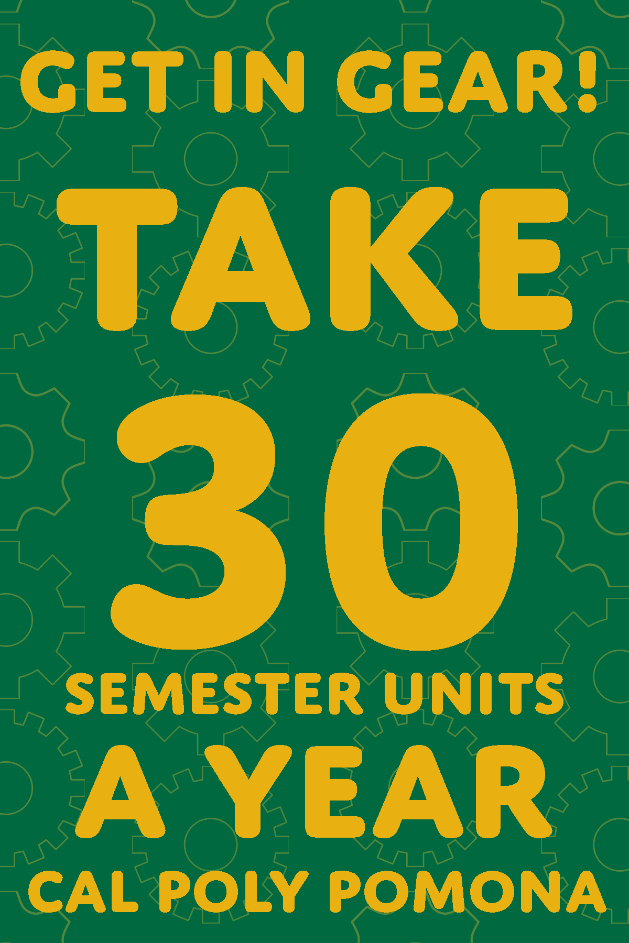 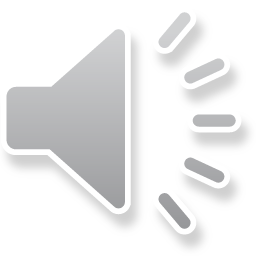 [Speaker Notes: One important thing to keep in mind when you are planning for classes is to consider taking 30 units each year. Your degree at Cal Poly Pomona are 120 semester units. Taking 30 units per year puts students who are on these degree programs on track to graduate in two (for transfer students) or four years (for first-time freshmen). 

Here are a few options of what you can do in future terms:

- If you take 12 units in the fall, you can take 12 units in the Spring and then take 6 units in the summer to complete your 30 units in one year.
- If you take 15 units in the fall, you can take 12 units in the Spring and then take 3 units in the summer to complete your 30 units in one year.
Or you can take 15 units in the fall, take 15 units in the Spring, and complete your 30 units for the year. You’d be able to take use summer to get ahead for next year. 

Engineering and architecture degrees have more units and are considered five-year programs. Visit your academic advisor to do your longterm academic planning and determine your unit load.]
Your Curriculum Sheet
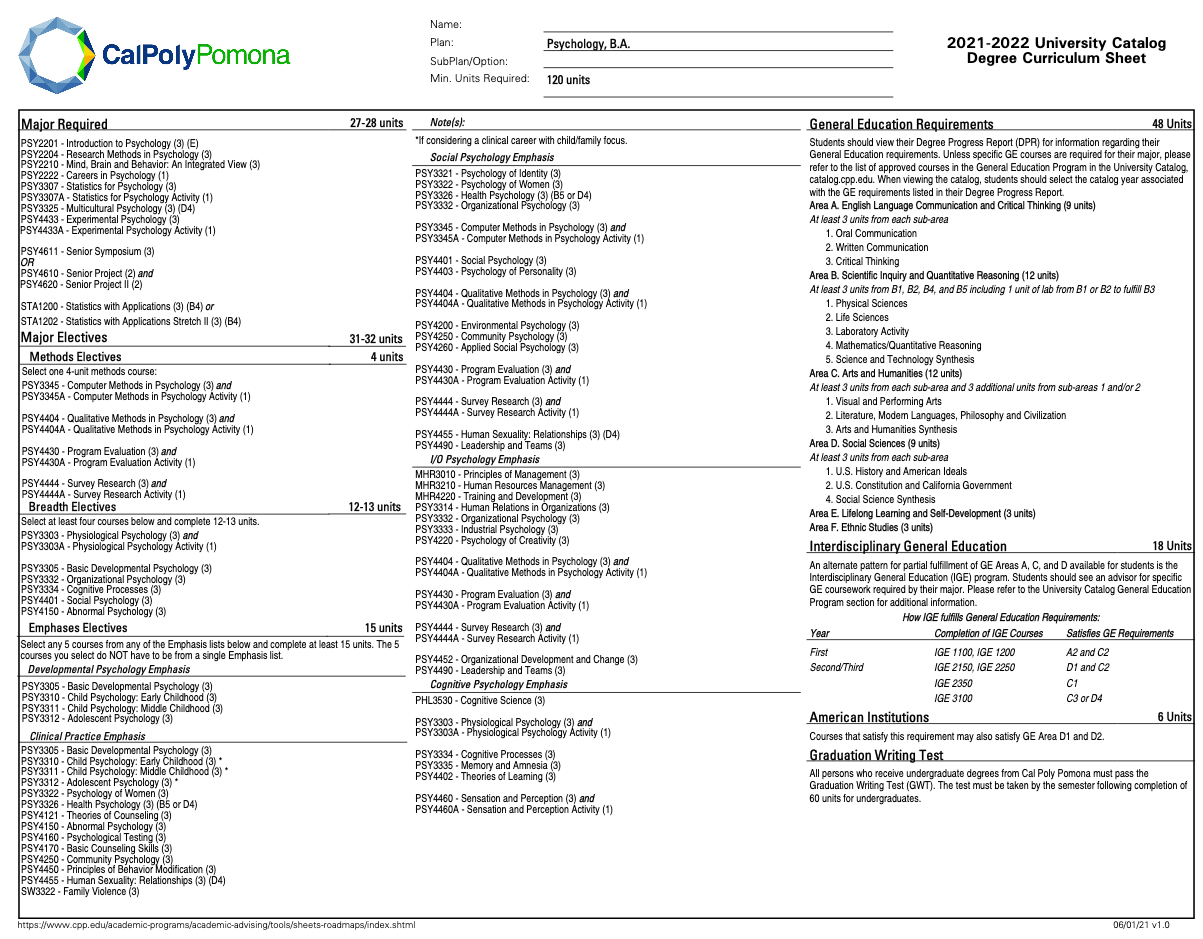 University Requirements
Total Units
Upper Division Units
General Education​
Major Required Core​
Major Electives
Unrestricted Electives​


Linked on our College Canvas Site
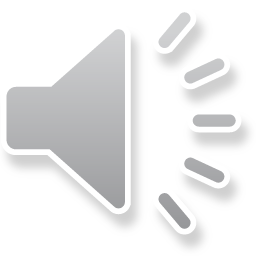 [Speaker Notes: Everyone must also complete the university’s general education requirements (commonly called GEs).]
Your General Education Curriculum
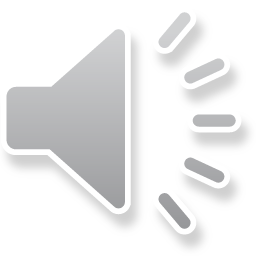 [Speaker Notes: The general education curriculum has 6 overall areas and within each, there are specific courses you can take to fill each sub-area.]
Finding GE Courses
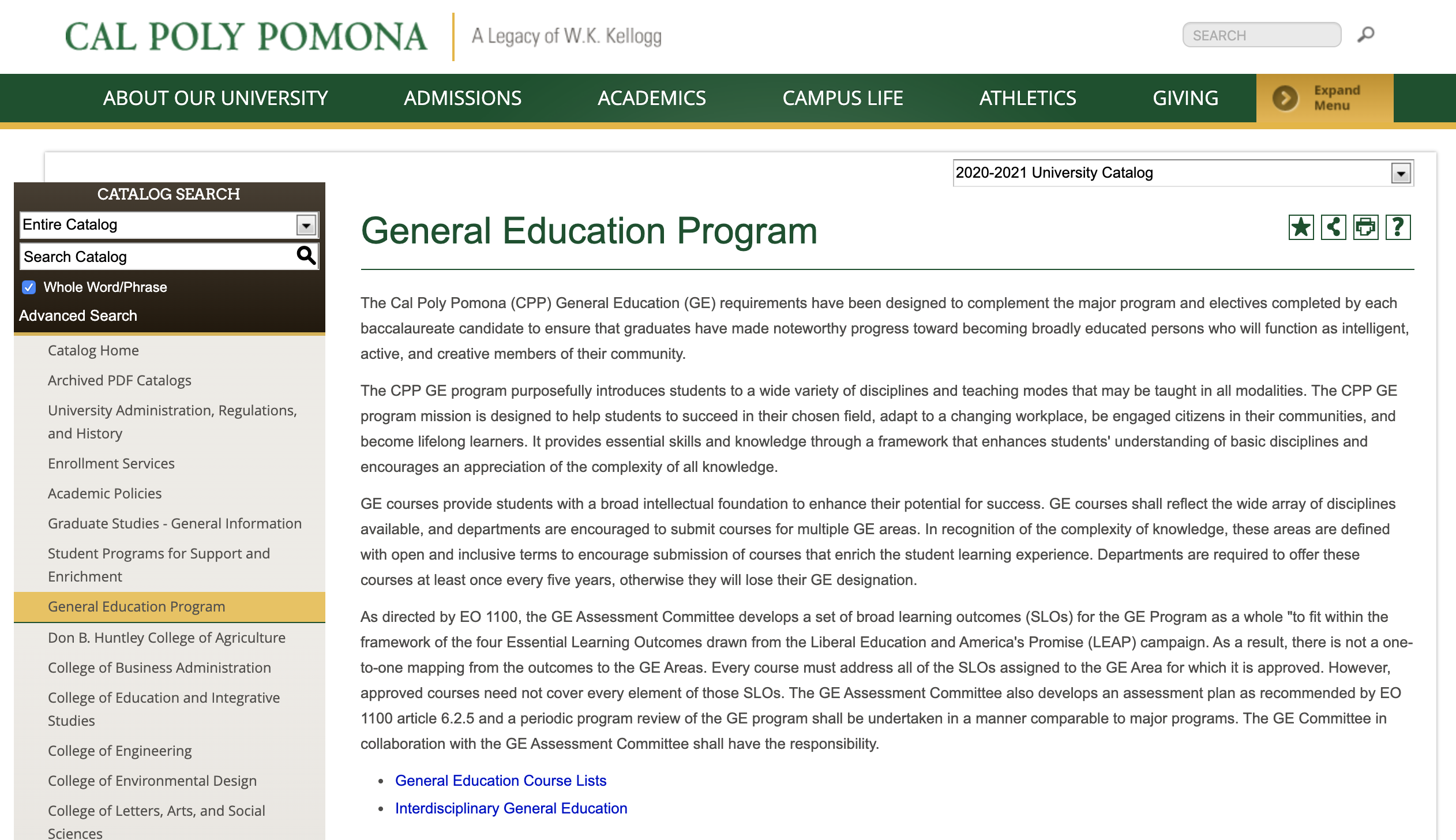 University Catalog GE Course Listings
Make sure you are using the 2021-22 catalog
Shows you all the courses within the GE areas
Note: Not all GE courses are scheduled every term


catalog.cpp.edu
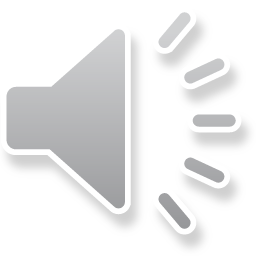 17
[Speaker Notes: To find the GE course lists, visit the University Catalog at catalog.cpp.edu. Make sure that you are using the 2021-22 version.

Click on General Education Program in the lefthand menu, and then click on the link for the General Education Course Lists. It’ll show you all the potential classes to take within each GE area. You can learn more about the IGE curriculum there too. 

Note that not all GE courses are scheduled every term, so you may need to pick a few options.]
Your Curriculum Sheet
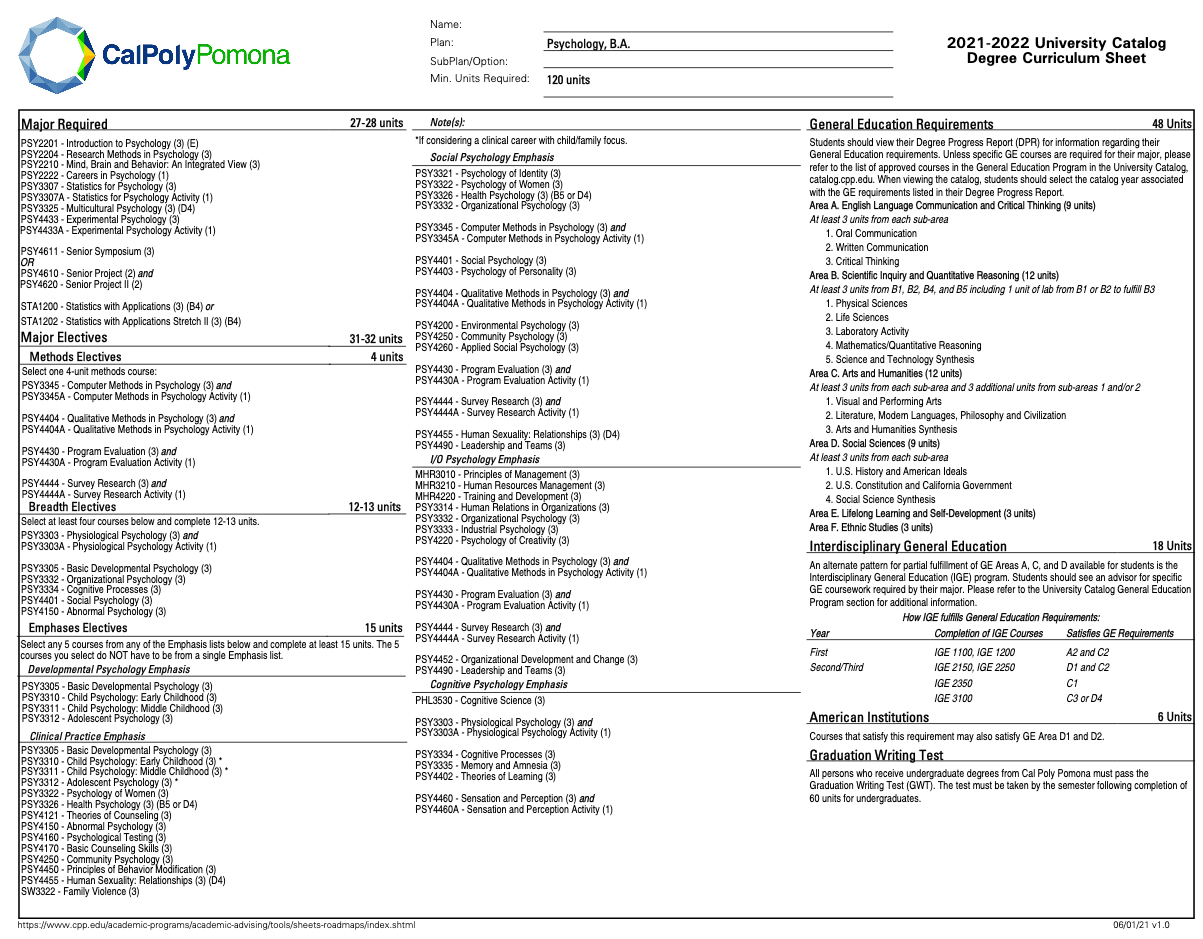 University Requirements
Total Units
Upper Division Units
General Education​
Major Required Core​
Major Electives
Unrestricted Electives​


Linked on our College Canvas Site
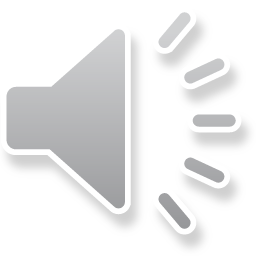 [Speaker Notes: General organization of the pink sheet
Major Required (must take)
Major Electives: Methods (1 course); Breadth (5 courses); Emphases (5 courses); Unrestricted (12-26 units)
General Education
General Education-SOME COURSES DOUBLE COUNT!!


Choices with no flexibility vs. choices with flexibility

Units can double count in the major and in GE
(e.g., PSY 2201 satisfies Area E, STA 1200 satisfies B4,  . . . etc.)
Still need to meet 120 overall units; units only count once 

Always check for course pre-requisiteshttps://www.cpp.edu/~class/psychology/student-resources/student-forms.shtml

PSY 2201, ENG comp, STA 1200 / PSY 2204 / PSY 3307 / PSY 4433]
Your Curriculum Sheet
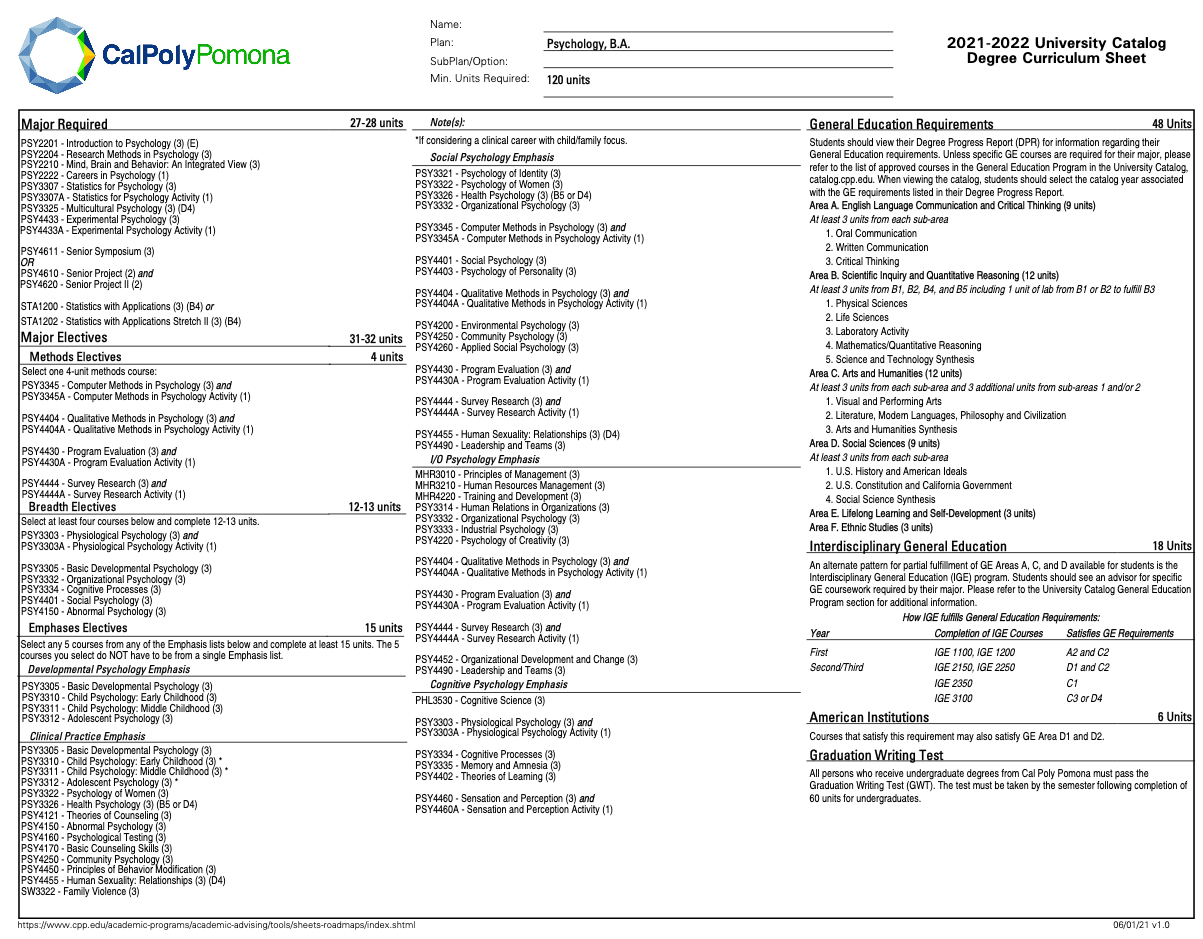 University Requirements
Total Units
Upper Division Units
General Education​
Major Required Core​
Major Electives
Unrestricted Electives​ (enough to get to 120 units)


Linked on our College Canvas Site
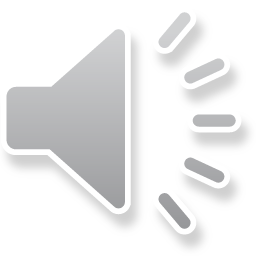 [Speaker Notes: General organization of the pink sheet
Major Required (must take)
Major Electives: Methods (1 course); Breadth (5 courses); Emphases (5 courses); Unrestricted (12-26 units)

Choices with no flexibility vs. choices with flexibility

Units can double count in the major and in GE
(e.g., PSY 2201 satisfies Area E, STA 1200 satisfies B4,  . . . etc.)
Still need to meet 120 overall units; units only count once 

Always check for course pre-requisiteshttps://www.cpp.edu/~class/psychology/student-resources/student-forms.shtml

PSY 2201, ENG comp, STA 1200 / PSY 2204 / PSY 3307 / PSY 4433]
Part 3: Getting Help
Making Use of Advising
20
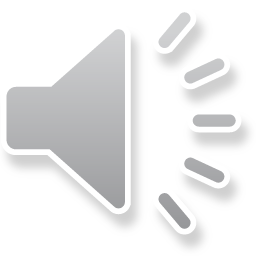 How to be successful?
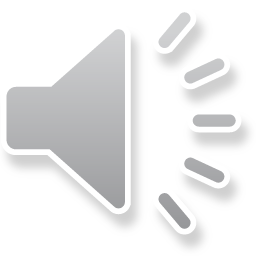 21
[Speaker Notes: Ultimately, it is always the student’s responsibility to make sure that you are meeting your graduation requirements. However, we want to provide you with lost of help along the way.]
Types of AdvisorsWho should you go to?
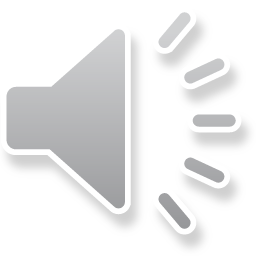 22
[Speaker Notes: There are two main types of advisors our students use and you’ll probably want to be BOTH types pretty consistently. The first are our CLASS Student Success Center Advisors. These are professional advisors who are really great at helping you make sense of university policies and procedures. You might see them for checks on graduation requirements or to help you submit petitions if you need to. Faculty advisors are really experts in psychology. They are fantastic to talk to about your career, what you want to do after you graduate, and what you need to do during your years at CPP to prepare for your next steps after graduation.]
Part 4: Getting Classes
Registration!!
23
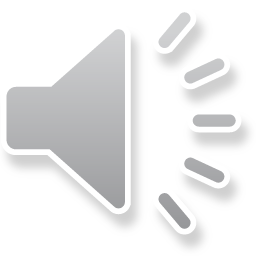 What should you register for today?
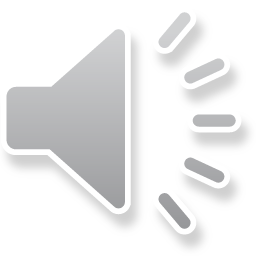 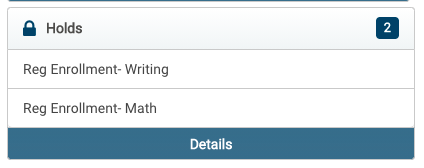 Check your Math and English Placement Categories:
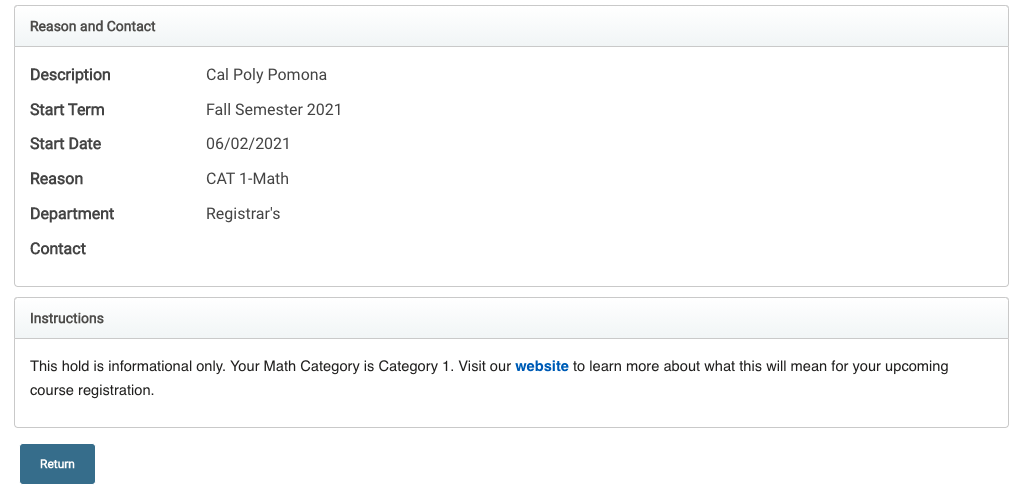 Step 1: View your Category Placement in your BroncoDirect Student Center’s Holds box

Step 2: Review the website to learn what this will mean for you
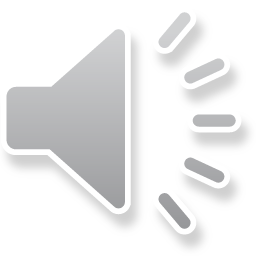 GE Writing Course- If you see:
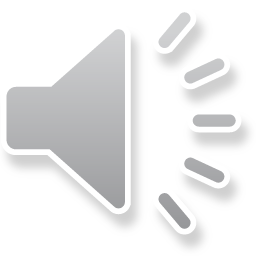 GE Math Course- If you see:
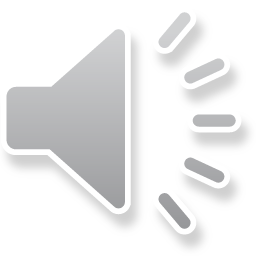 Registering for GE Areas A2 and B4
You may be automatically enrolled for the appropriate English and/or Math course for Fall 2021 when you register at Orientation – you can make adjustments with the help of an advisor

If you're not, you may have already completed the requirements, or you'll take them in Spring 2022 instead 

If we receive AP scores or if you take the ALEKS calculus placement test (if applicable), you can make changes to your schedule during adjustment period (starts August 9)
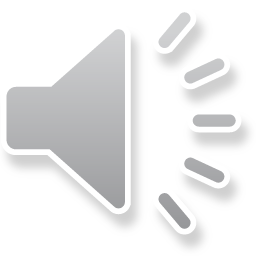 28
Guided Registration for Area F and D2
You may be enrolled in other GE area courses to help keep you on track to completing GE requirements – you can make adjustments with the help of an advisor
When you register for Fall, BroncoDirect may also guide you to register for specific GEs before other classes – also to help keep you on track 
If you have any questions about what you’re automatically enrolled in, ask your advisor during your Orientation program
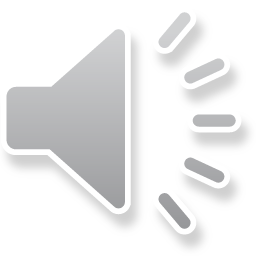 29
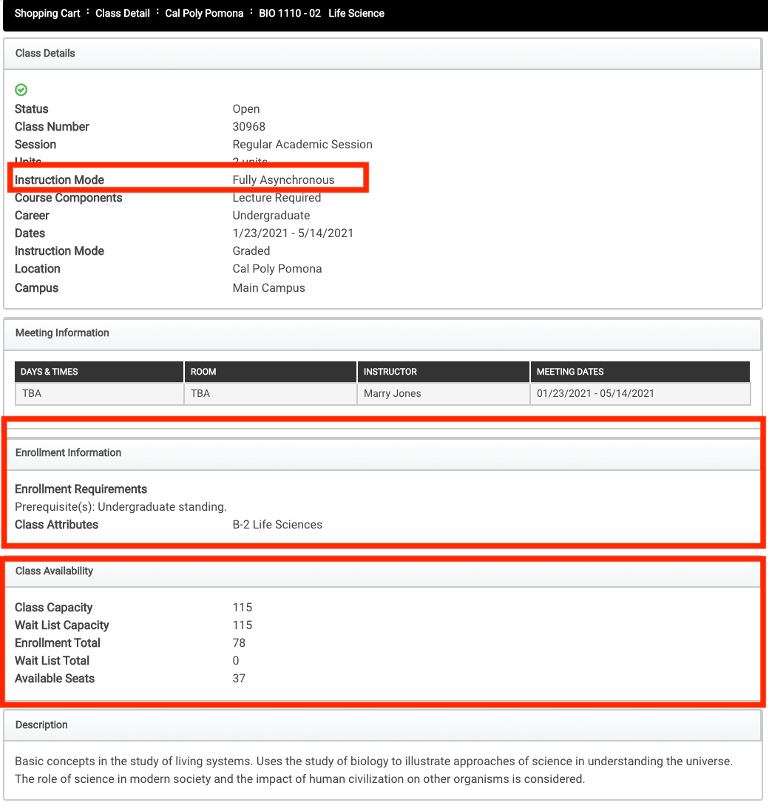 Course Details
Enrollment Requirements & Class Attributes
Prerequisites/Corequisites
GE Designation 

Class Availability

Instruction Mode
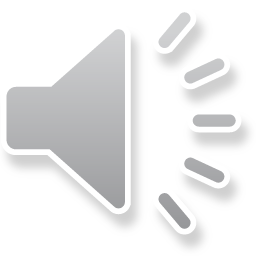 30
Instruction Modes: At-a-Glance
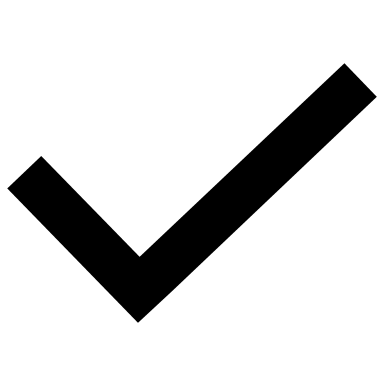 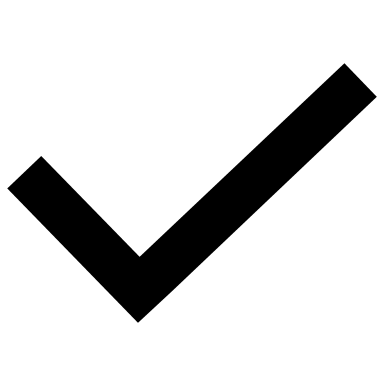 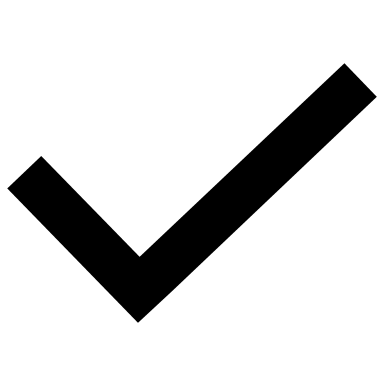 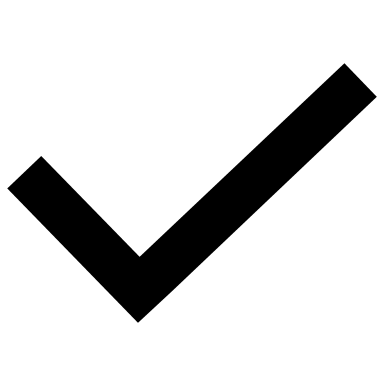 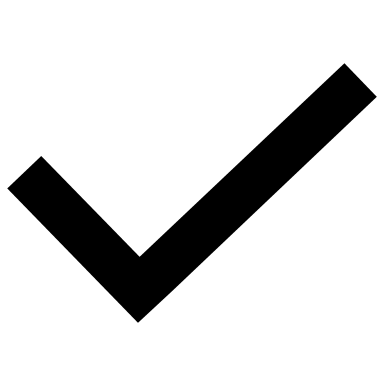 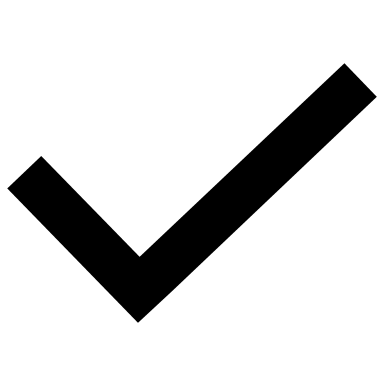 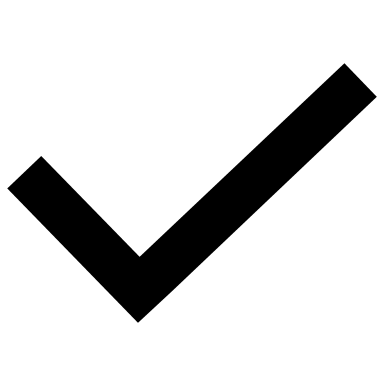 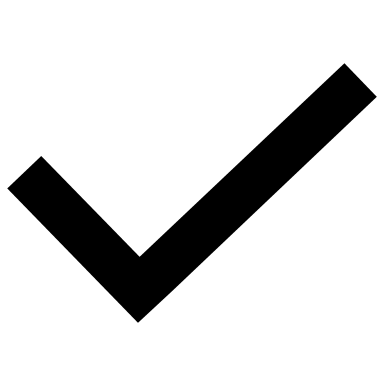 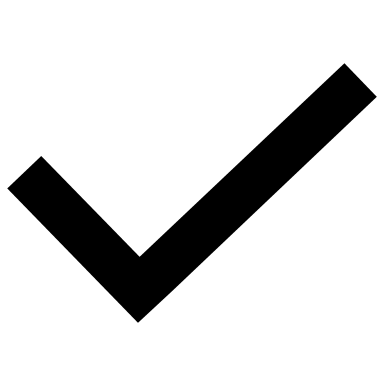 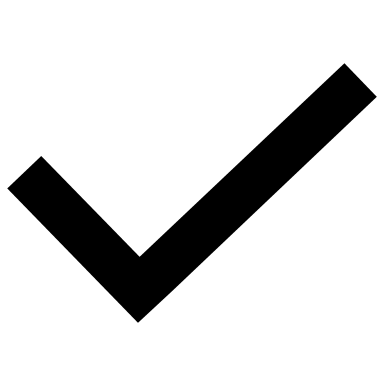 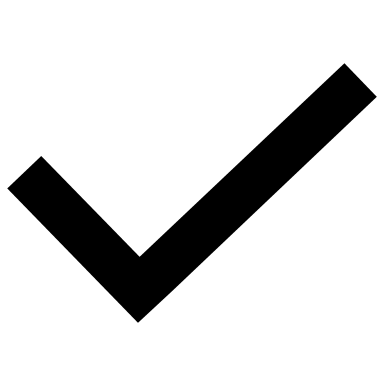 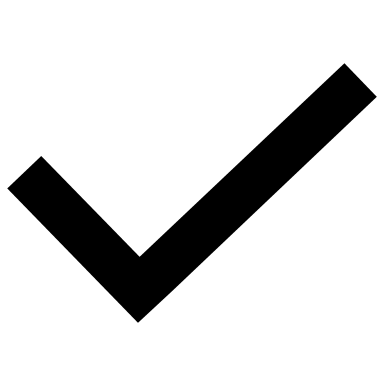 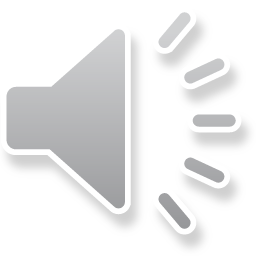 31
[Speaker Notes: Face-to-Face
In-person instruction for all meetings
Online:
Instruction delivered online
Fully Asynchronous
Online instructional content accessed at any time
Fully Synchronous
Online instruction delivered at specific times
Hybrid:
Combination of in-person and online instruction modes
Hybrid-Asynchronous
In-person meetings and anytime content online
Hybrid-Synchronous
In-person meetings and online meetings at a specific time
HyFlex
Students may choose to attend each class meeting in-person with the instructor, synchronously online or asynchronously online]
During Virtual Advising (Today)
E-Student Services: Registration Troubleshooting, AP Score, Transcript and Financial Aid Questions
Hours Today: 1:00 to 5:00 p.m. 

Zoom Link: https://cpp.zoom.us/my/estudentservices
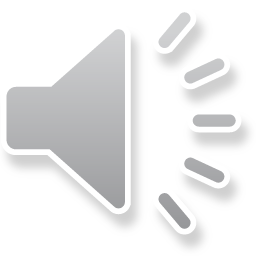 32
[Speaker Notes: So where do you go if you need help today?? We’ll put you in to smaller groups to register. You will be able to get some help in those breakout rooms.]
After Today
Bronco Advising Center
Hours: Monday to Friday, 8 a.m. to 5 p.m.
Email: bac@cpp.edu
Phone: (909) 869-4600
Check website for updated hours: https://www.cpp.edu/bac

CLASS Student Success Center
Info and appointments at https://www.cpp.edu/class/student-success-center/index.shtml 

Faculty Advising
FALL: List of faculty office hours and contact information at department office and department website
SUMMER: To schedule a meeting with the department chair, email Antionette Abernathy at arabernathy@cpp.edu


Keep tabs on CPP email and Billy Chat text messages
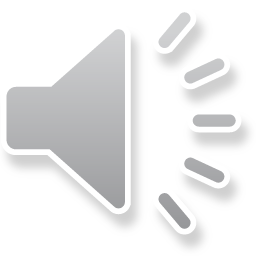 33
[Speaker Notes: If you would like to schedule a time to meet, please reach out to Antionette Abernathy (arabernathy@cpp.edu) department office to arrange an appointment.
you can seek advising with the CLASS Student Success Center at https://www.cpp.edu/class/student-success-center/index.shtml  (scroll down on that page for info on how to make an appointment)]
Before you leave us today:
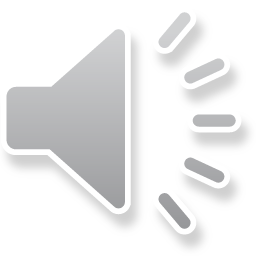 Fall 2021 Registration!!!!!
You will be assigned to breakout rooms for small group advising
Use the reaction buttons in zoom to raise your hand and ask for questions
For individual conversations, you may move to a separate breakout room. 

Consult your CPP Connect Planner

Log into broncodirect and enroll!
35
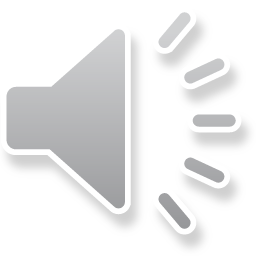